Штучний інтелект
Інтелект (лат. intellectus – відчуття, сприйняття, розуміння, розум) – здатність до пізнання і вирішення труднощів, яка об’єднує всі пізнавальні здібності людини: відчуття, сприйняття, пам’ять, уявлення, мислення.
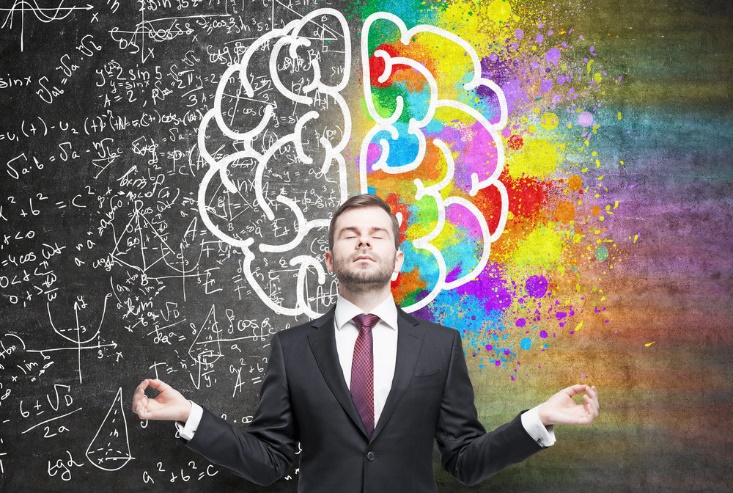 Штучний інтелект (англ. artificial intelligence) — це область інформатики, яка займається розробкою інтелектуальних комп’ютерних систем, інтелектуальних комп’ютерних програм, які імітують роботу людського розуму. 
Такі інтелектуальні системи повинні виконувати творчі функції, мисленнєві операції, які традиційно вважаються прерогативою людини, — розуміння мови, уміння навчатися, здатність міркувати, робити висновки та передбачати, вирішувати проблеми тощо.
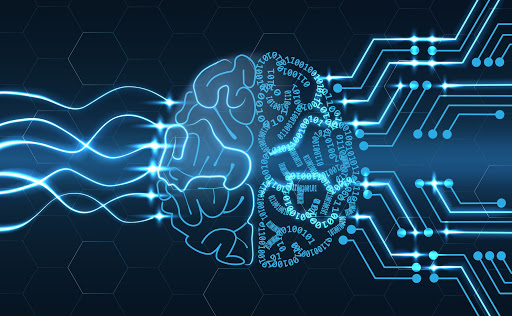 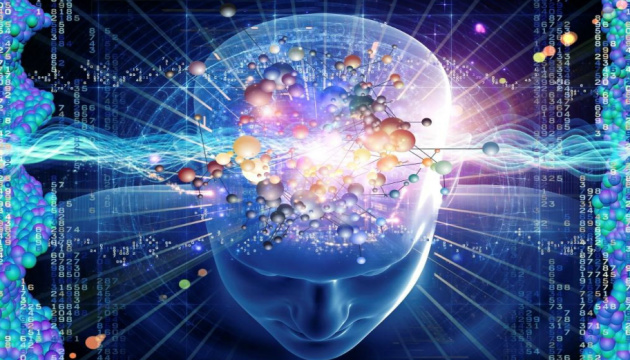 Улітку 1956 року в Університеті Дартмута у США пройшла перша робоча конференція науковців з проблематики штучного інтелекту. Саме тоді і з’явився сам термін «штучний інтелект».
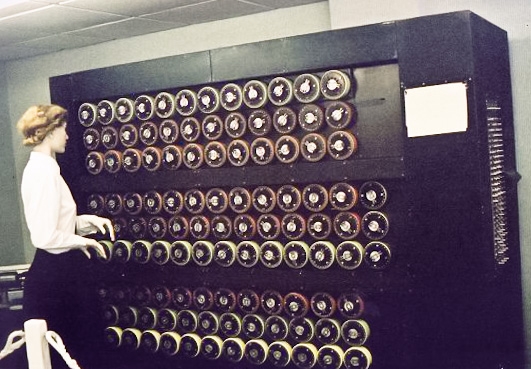 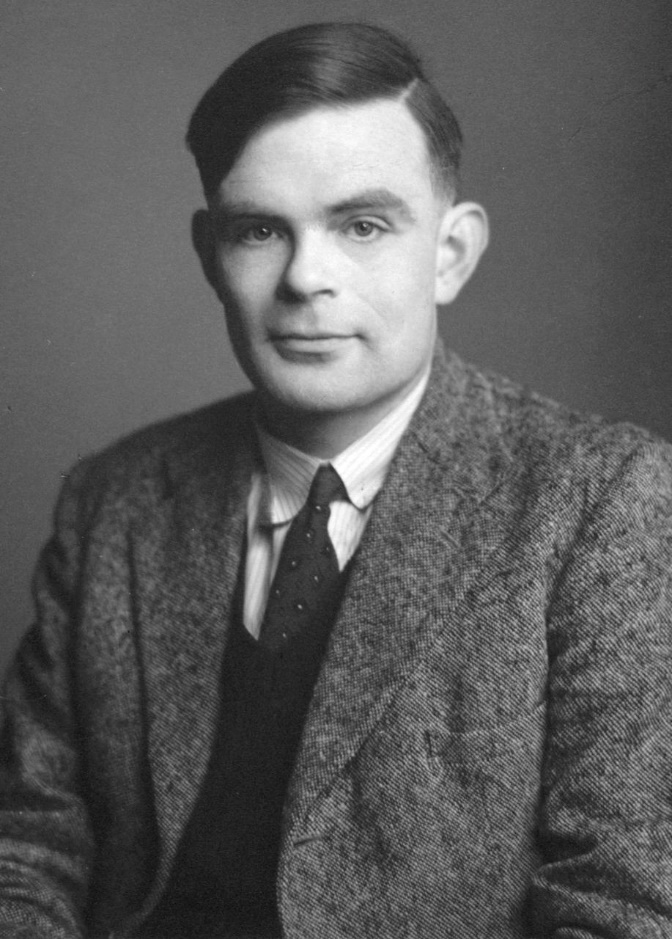 Уважається, що штучний інтелект буде здатний проявляти поведінку, яка не відрізняється від людської. Так, один з основоположників теорії штучного інтелекту Алан Тьюрінг у своїй книзі «Чи може машина думати?» вважав, що машина стане розумною тоді, коли буде здатна підтримувати листування зі звичайною людиною, і та не зможе зрозуміти, що спілкується з машиною (так званий тест Тьюрінга). Тест уважається пройденим, якщо 30 % експертів не розпізнають штучний інтелект.
Уперше тест Тьюрінга було пройдено у 2014 році комп’ютерною програмою «Євген Гусман», яка імітувала розмову з 13-річним хлопчиком з Одеси (розробники В. Веселов та Є. Демченко — вихідці з Росії та України відповідно).
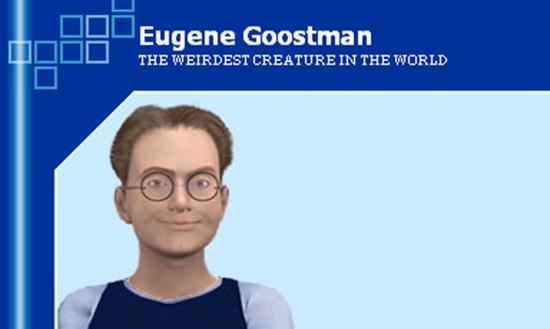 Існує кілька напрямів створення штучного інтелекту:
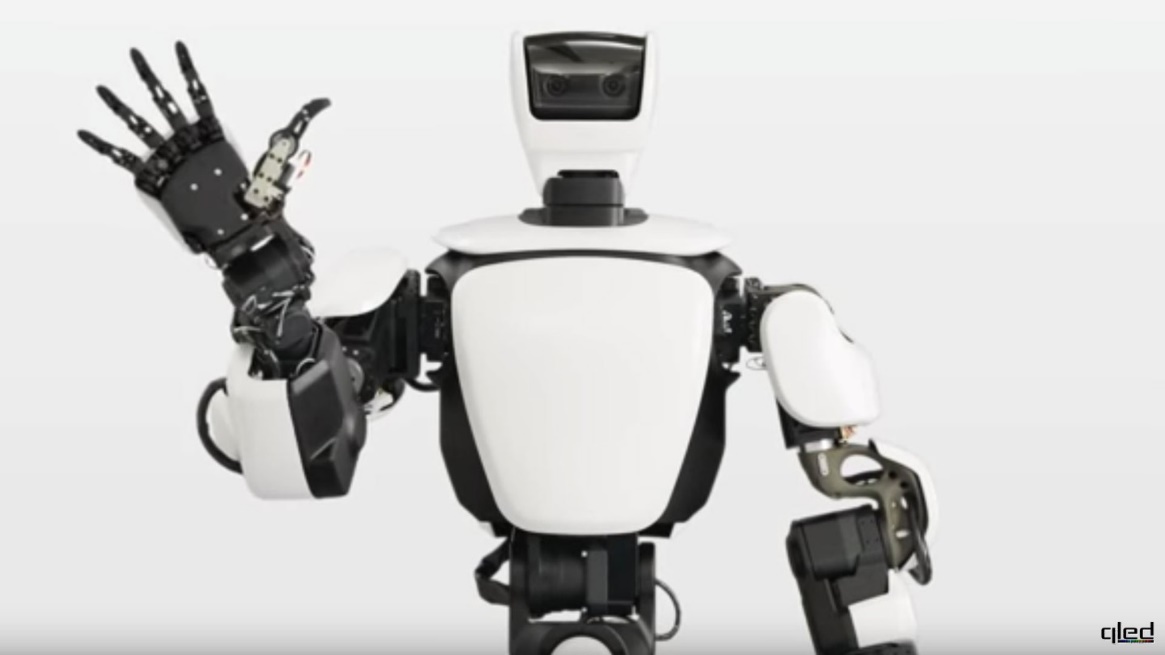 створення комп’ютерних систем, що імітують діяльність людини (наприклад, емоції, мовлення, жести, відчуття, творчість тощо);
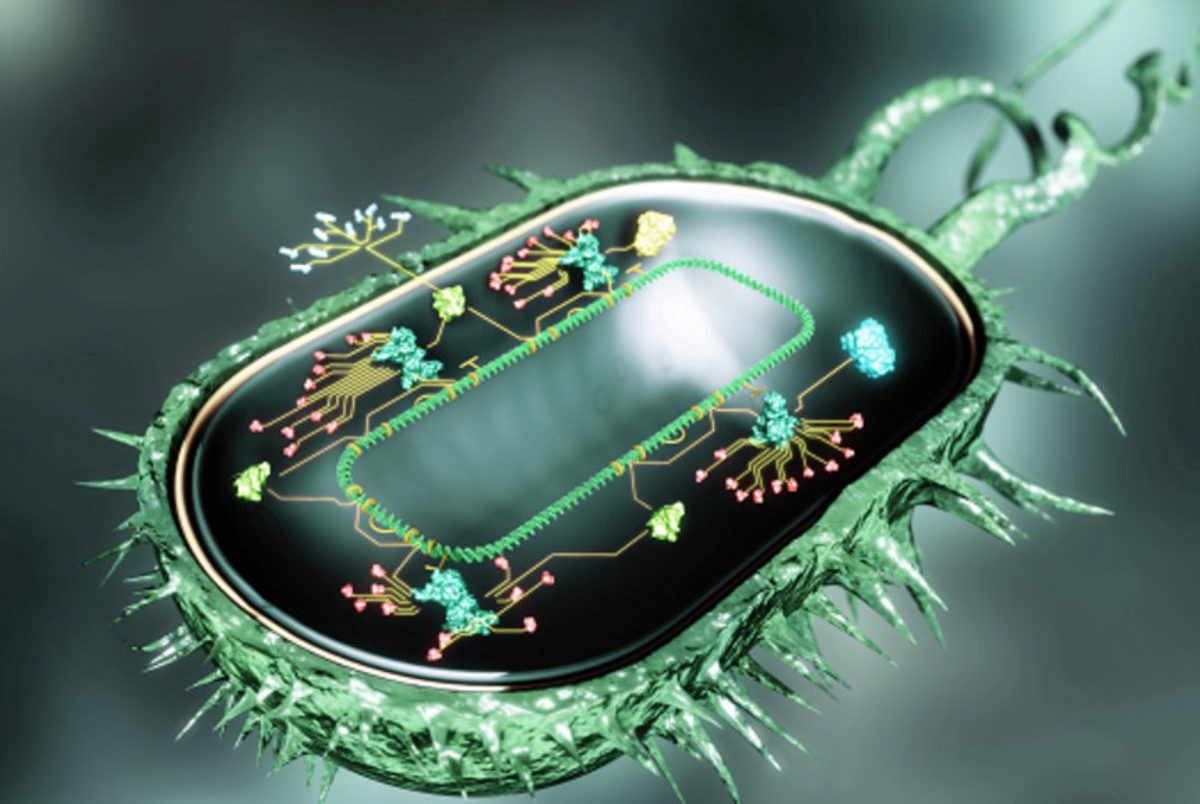 створення комп’ютерних систем на основі використання біологічних елементів (наприклад, нейрокомп’ютер, біокомп’ютер);
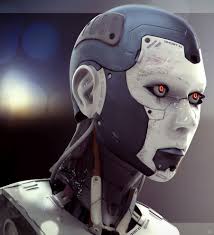 створення комп’ютерних систем, які імітують логічне мислення людини на основі використання систем логічного програмування (наприклад, мови Пролог, Лісп та ін.);
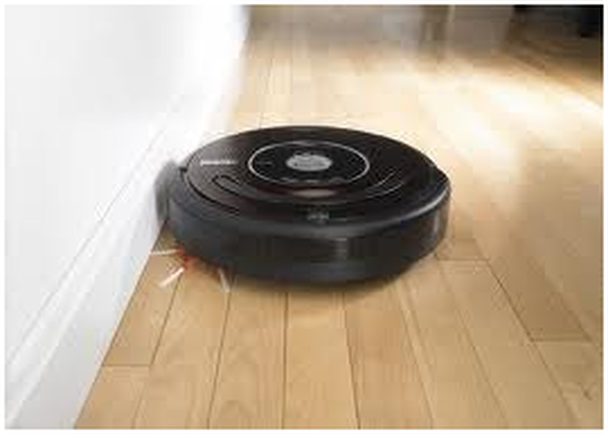 створення комп’ютерних систем, які будуть так званими інтелектуальними агентами, що сприймають навколишній світ за допомогою датчиків і впливають на об’єкти в навколишньому середовищі за допомогою деяких механізмів.
Сьогодні дослідження в галузі штучного інтелекту орієнтовано на такі сфери використання:
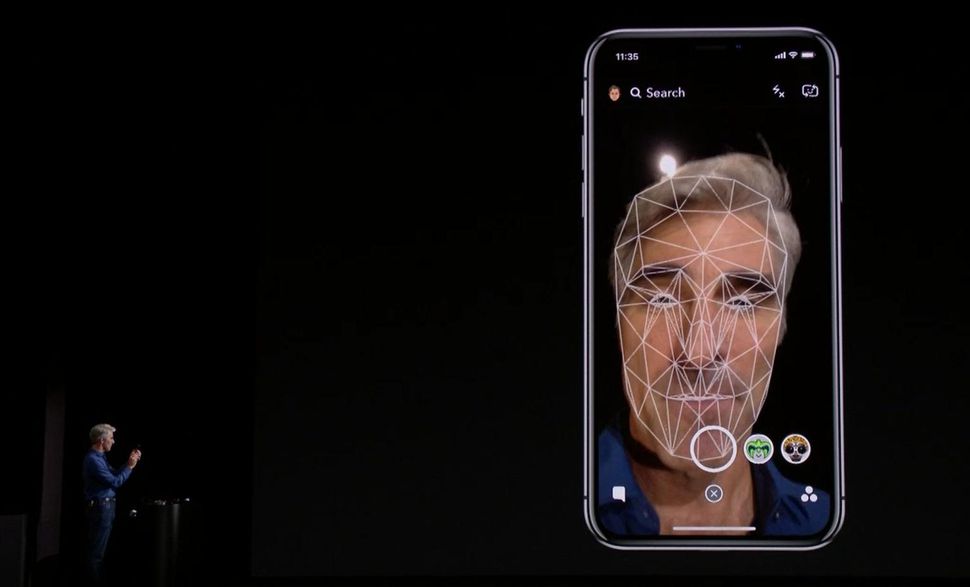 розпізнавання образів (текстів, мови, графічних зображень, емоцій, запахів, шумів тощо) — наприклад, аналіз аерокосмічних фотографій, геодезичних карт, перетворення графічних зображень сканованих текстів у текстовий документ;
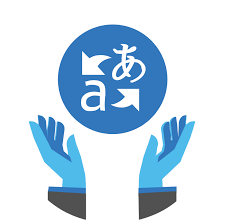 машинний переклад текстів різними мовами — наприклад, використання комп’ютерних програм Promt, FineReader, Google Перекладач тощо;
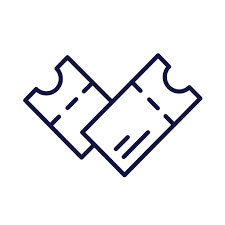 аналітична діяльність, експертні системи — наприклад, підбір квитків на транспорт з пересадками, прокладання оптимального маршруту по карті, діагностика захворювань, автопілот літака та автотранспорту, управління ядерним реактором;
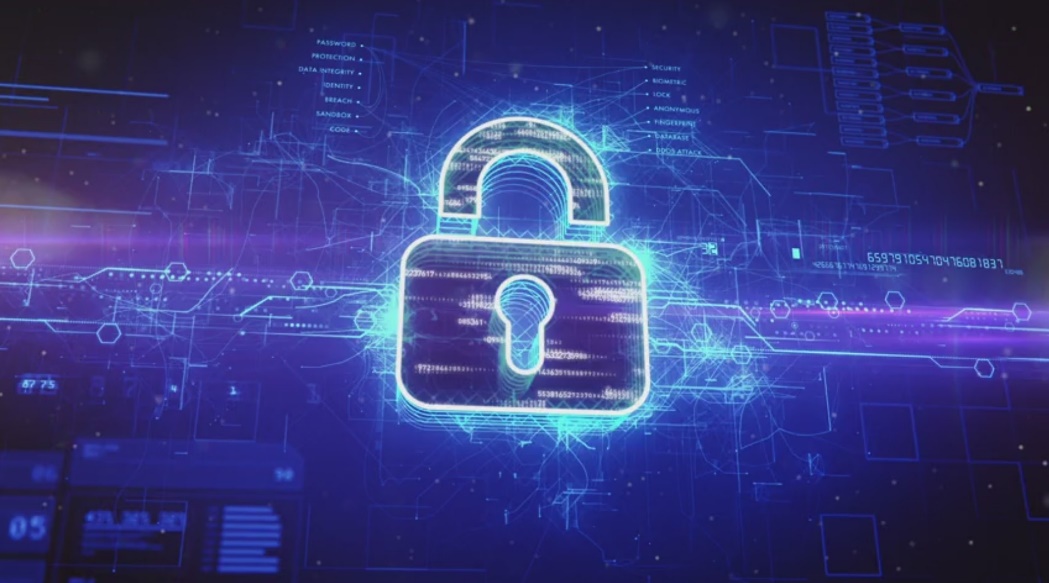 інтелектуальні системи інформаційної безпеки — наприклад, розпізнавання та захист від комп’ютерних вірусів, кібератак, програми інтелектуального захисту банківських систем тощо;
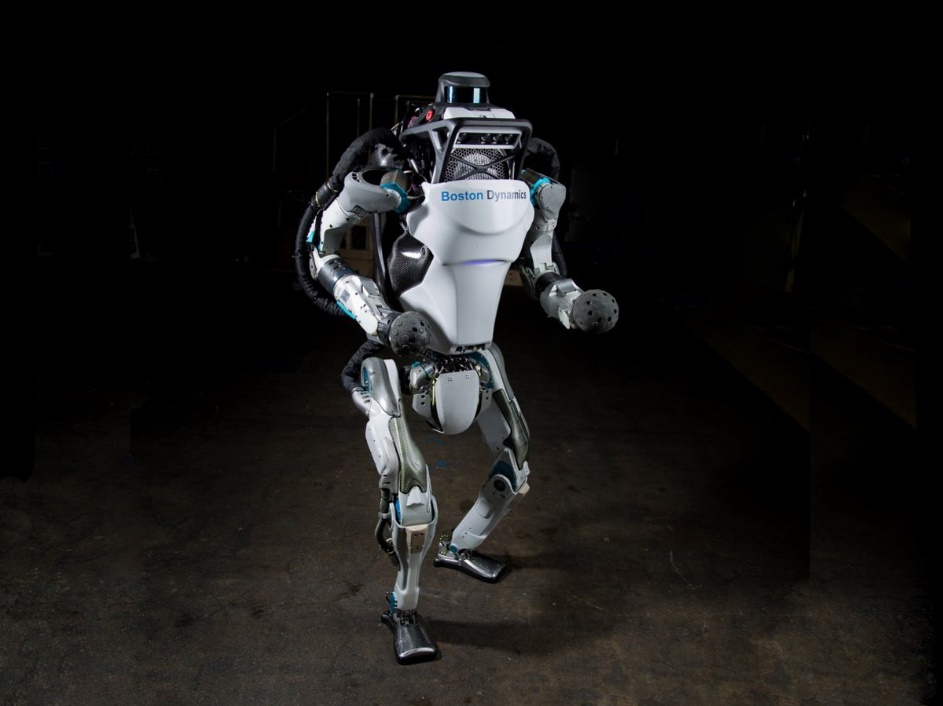 робототехніка — створення і застосування роботів (технічних пристроїв для автоматизації людської праці), наприклад, на конвеєрних лініях виробництва автомобілів, у труднодоступних місцях вугільних шахт, у небезпечних для людини місцях атомного виробництва, військовій справі тощо;
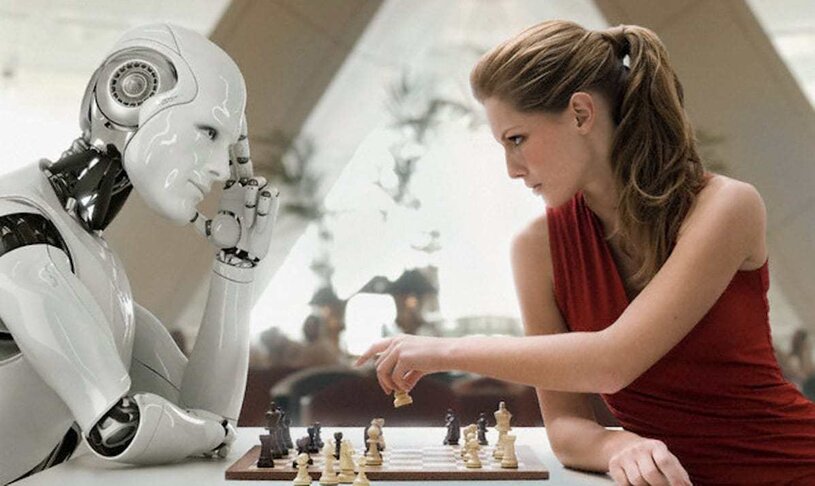 творчість та ігри — наприклад, створення комп’ютерної музики та малювання картин, комп’ютерних програм гри в шахи, розробка інтелектуальних пристроїв-іграшок (томагочі).
Дебати
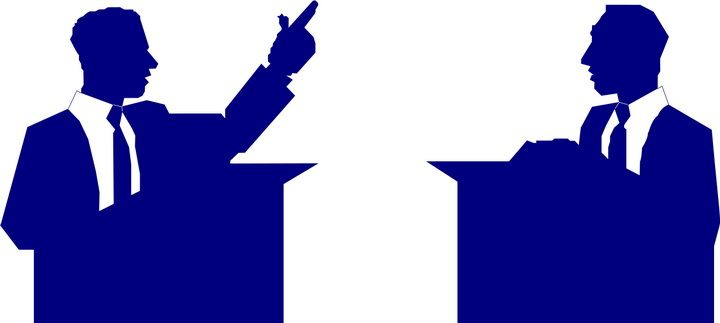 Правила
Після оголошення питання у вас є 1 (одна) хвилина на підготовку.
Кожен учасник може відповідати лише на 1 (одне) розгорнуте питання.
Для відповіді дається максимум 4 (чотири) хвилини. 
Відповідь повинна бути сформульована коректно, « Ви за? Чи проти?»
Під час виступу не можна заважати.
В наш час все більший відклик набувають так звані SmartHome, тобто розумні будинки. Висловіть свою думку с приводу цього питання.
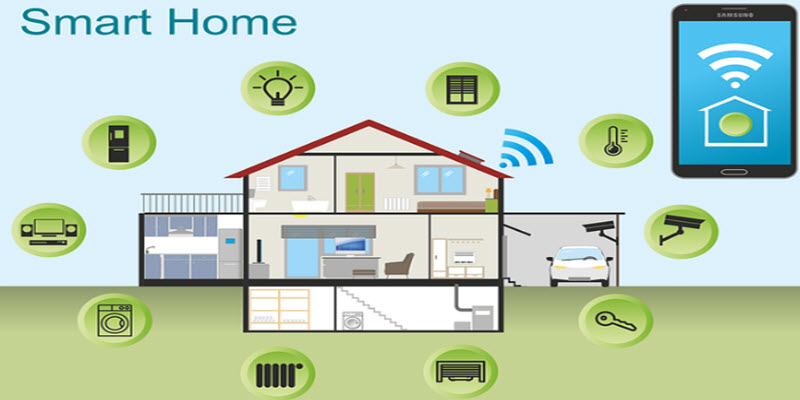 В 2015 році в Америці штучному інтелекту «Dip patient» дали просканувати базу даних 700 тисяч пацієнтів щоб він зміг, на основі даних нових пацієнтів без лікарів, встановити діагноз. Що ви думаєте з приводу того що в майбутньому замість лікарів діагнози нам будуть ставити комп’ютери ?
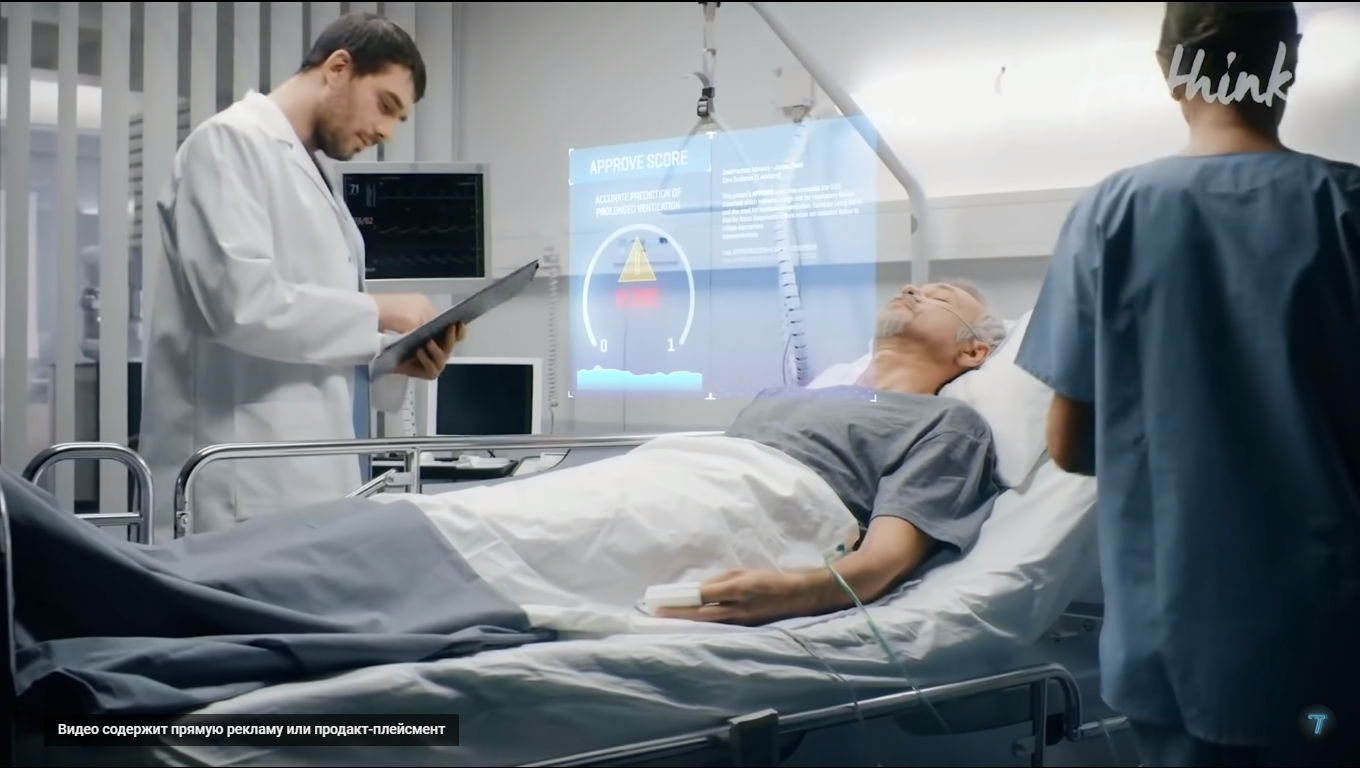 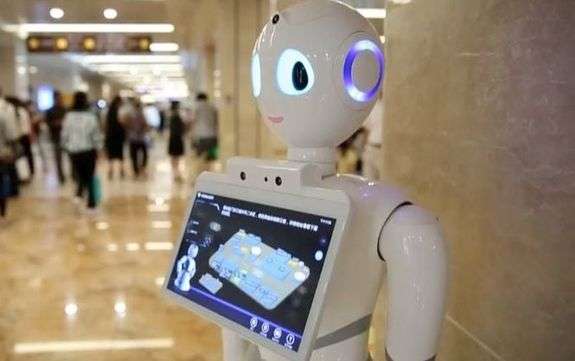 Зараз в світі йде розвиток роботів зі штучним інтелектом, так званих андроїдів. Одними з лідерів є Boston Dynamics з їх Атласом.  Озвучте свою думку відносно створення андроїдів?
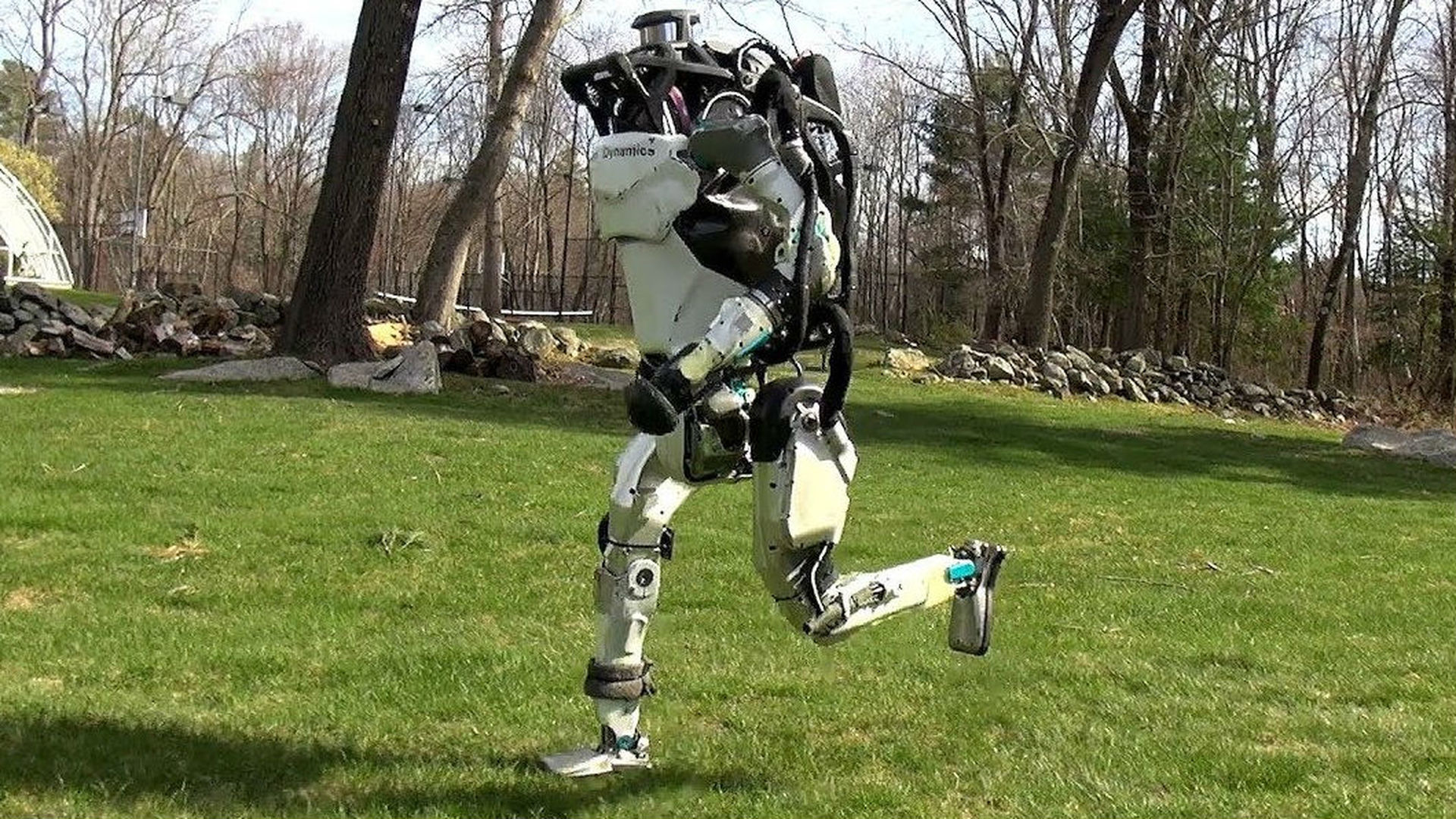 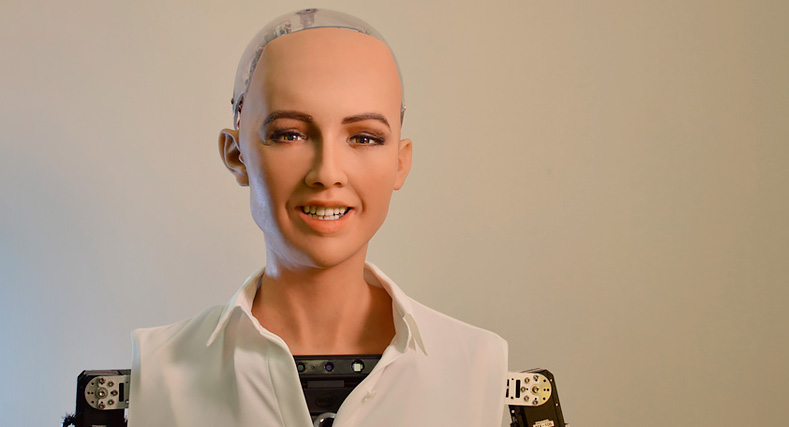 Штучний інтелект також навчають малювати картини та писати музику. Як ви відноситесь до того що в майбутньому ми будемо слухати музику або читати книгу написану комп’ютером.
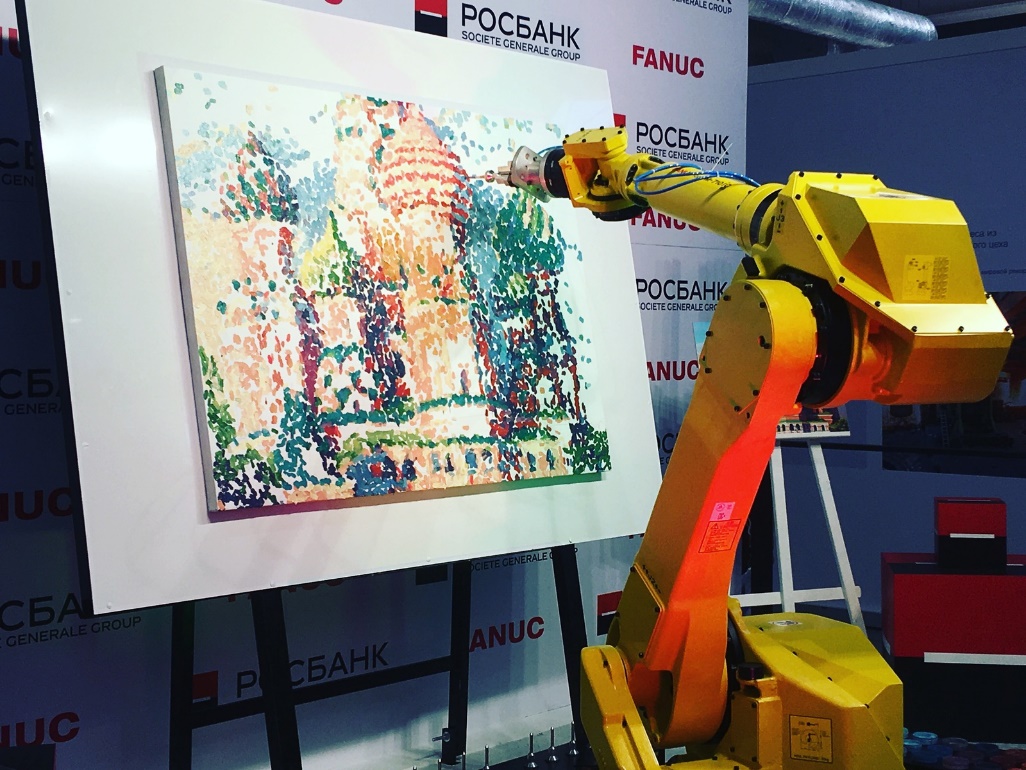 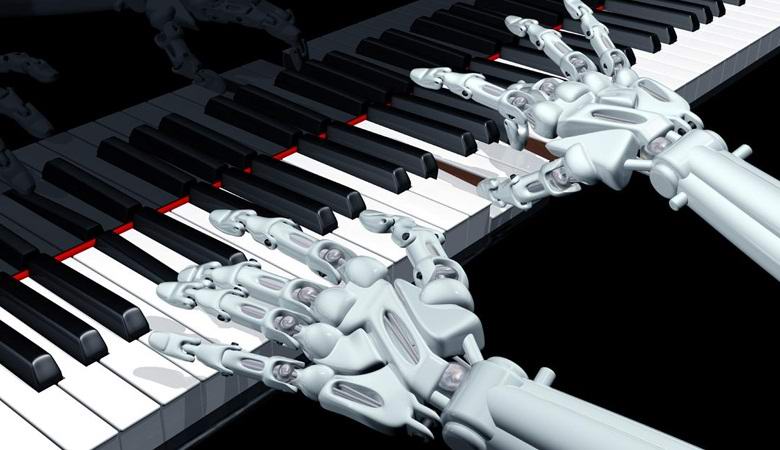 Компанія Microsoft розробила віртуального співрозмовника Xiaoice (Сяоайс). Це не звичайний чат-бот, тому що вона може аналізувати вас та підбирати відповідні емоції. Що ви думаєте про спілкування с такими ботами?
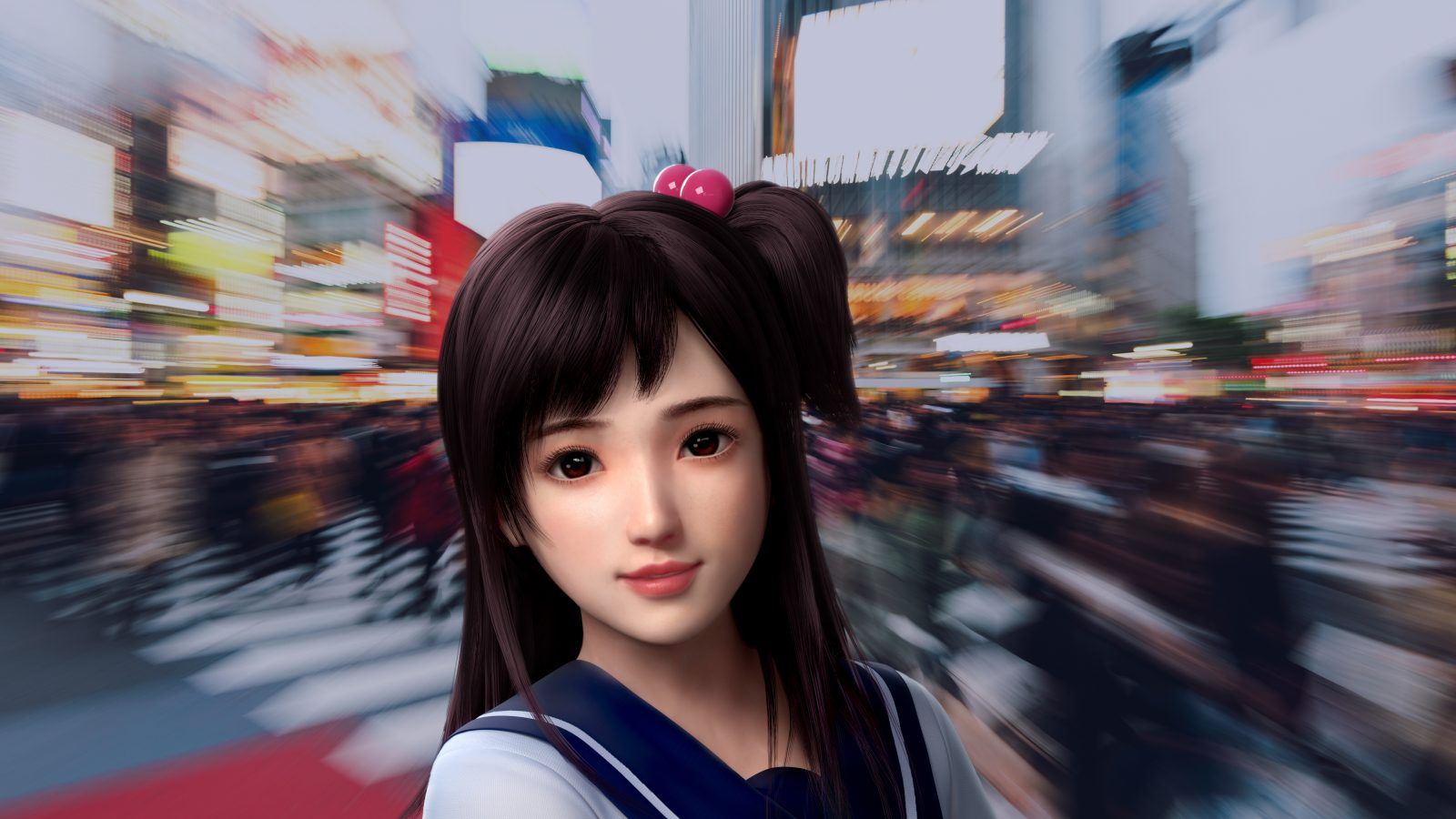 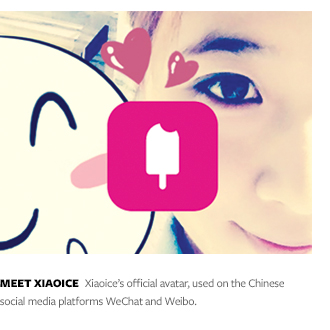 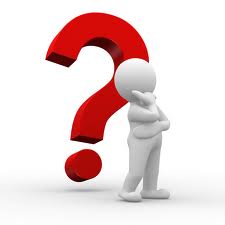 Бліц раунд
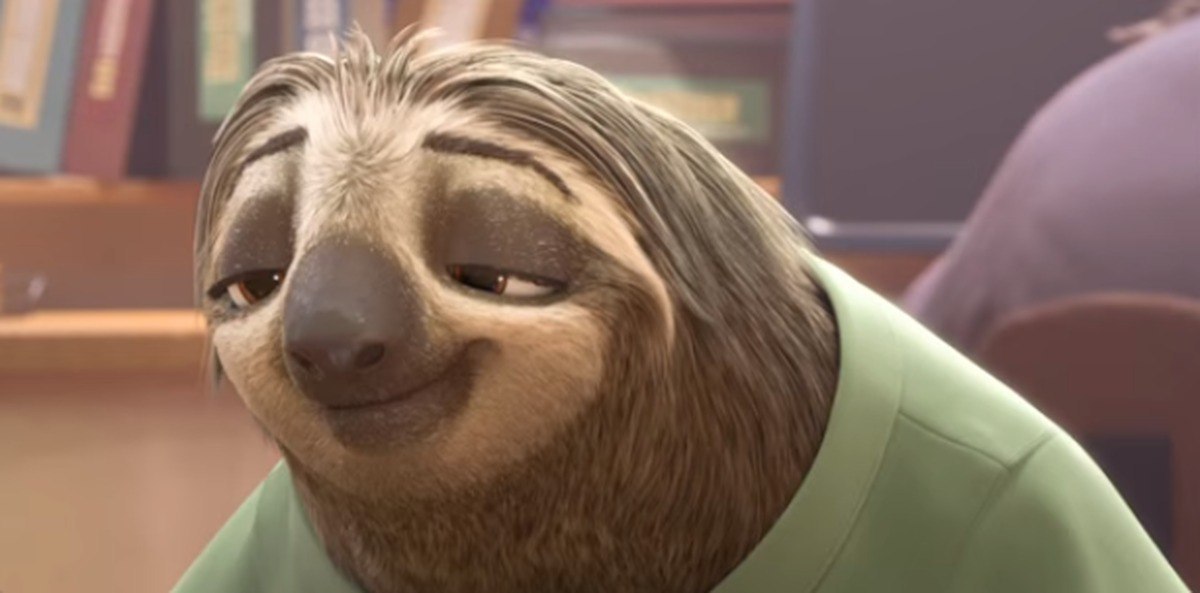 Дякую за увагу